Dokdo
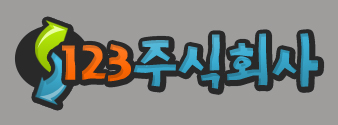 목차
독도
1
독도 관련 주요 연표
2
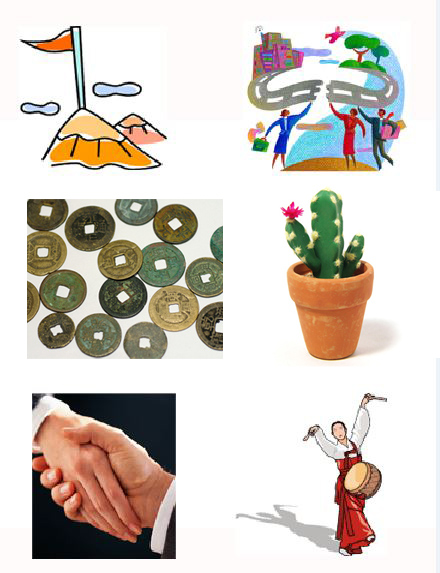 독도 입도자 현황
3
독도의 생태계
4
2쪽
3쪽
4쪽
5쪽
6쪽